Gửi thầy cô giáo án đợt 3. (Đợt 4 Nhâm sẽ căn gửi phù hợp với lịch dạy của thầy cô)Nhâm đã cố gắng khắc phục những hạn chế ở đợt 1,2, song không tránh được những thiếu sót nên rất cần sự thông cảm ở thầy cô. Chín người mười ý nên sự khác biệt trong quan điểm là không thể tránh khỏi nên những chỗ khác biệt thầy cô vui lòng tự điều chỉnh giúp Nhâm. Số lượng người lấy rất lớn nên Nhâm chỉ xin phép dừng ở mức làm hài lòng số đông chứ không làm hài lòng tất cả mọi người được. Bản ppt có bài Nhâm làm nhiều cách khởi động, thầy cô thấy phù hợp với cách nào thì giữ lại. 
Nhâm và cộng sự cám ơn thầy cô rất nhiều ạ!
 Trong lúc thầy cô ăn, ngủ, nghỉ thì Nhâm và đội nhóm phải làm ngày, làm đêm. Nếu thầy cô tự soạn giáo án để lên lớp rồi thì Nhâm tin chắc thầy cô hiểu được điều này. Nhâm hi vọng thầy cô trân trọng công sức lao động của người khác. Trân trọng người khác cũng là trân trọng chính mình. Chia sẻ với người khác là tốt, nhưng mình tự làm ra rồi chia sẻ mới là đạo đức, nhân văn. Còn lấy công sức, mồ hôi của người khác rồi nhân danh hai chữ “chia sẻ” liệu có nhân văn. Liệu rằng ai muốn bỏ thời gian, tâm huyết bỏ cả trăm triệu ra soạn giáo án để thầy cô mang đi chia sẻ miễn phí như vậy? 
(Nhâm xin lỗi những thầy cô bỏ tiền ra mua giáo án và trân trọng giáo án của Nhâm phải đọc những dòng này)
Nguyễn Nhâm- 0981.713.891
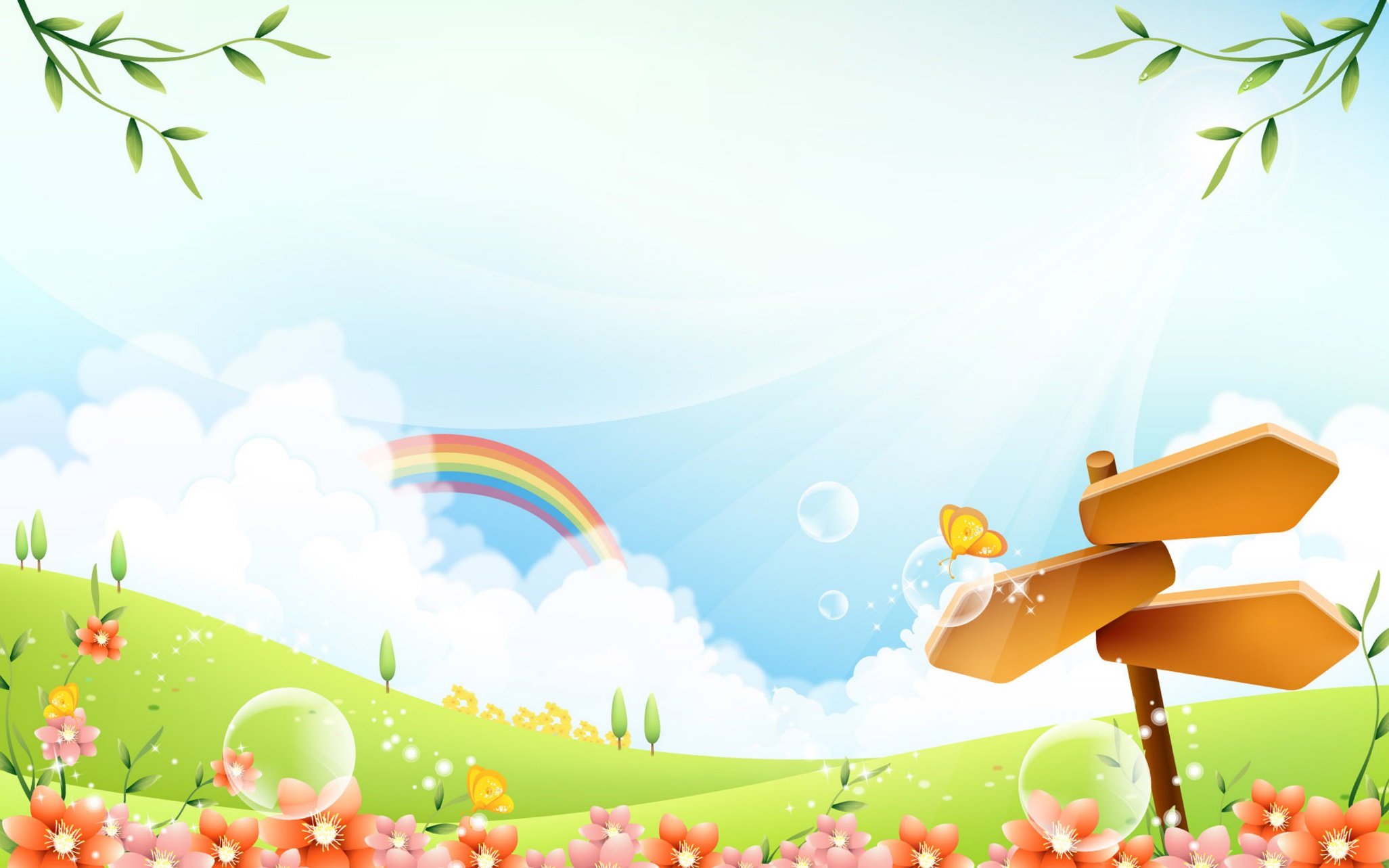 TIẾT: 3
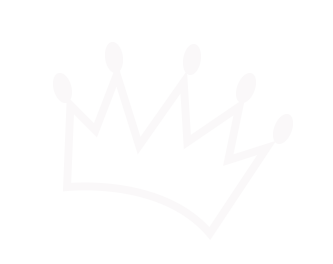 CHUYỆN KỂ VỀ NHỮNG NGƯỜI ANH HÙNG
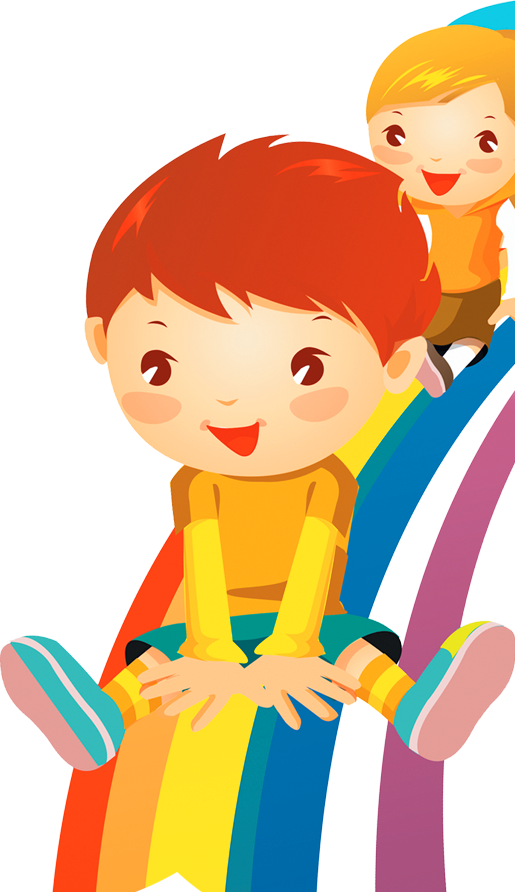 GIÁO VIÊN:……….
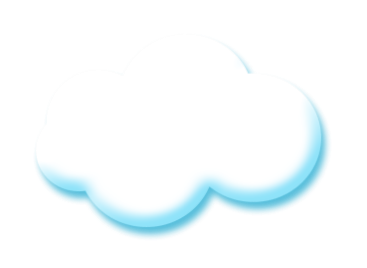 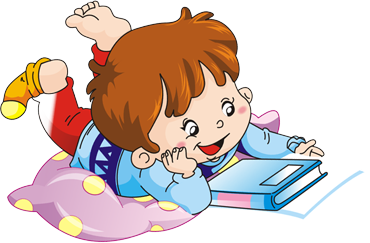 [Speaker Notes: Nguyễn Nhâm- 0981.713.891]
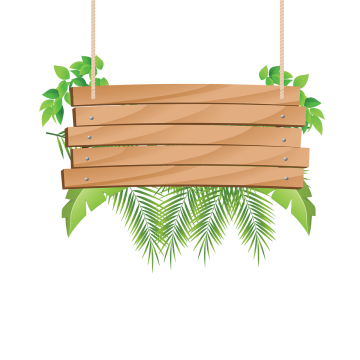 KHỞI ĐỘNG
[Speaker Notes: Nguyễn Nhâm- 0981.713.891]
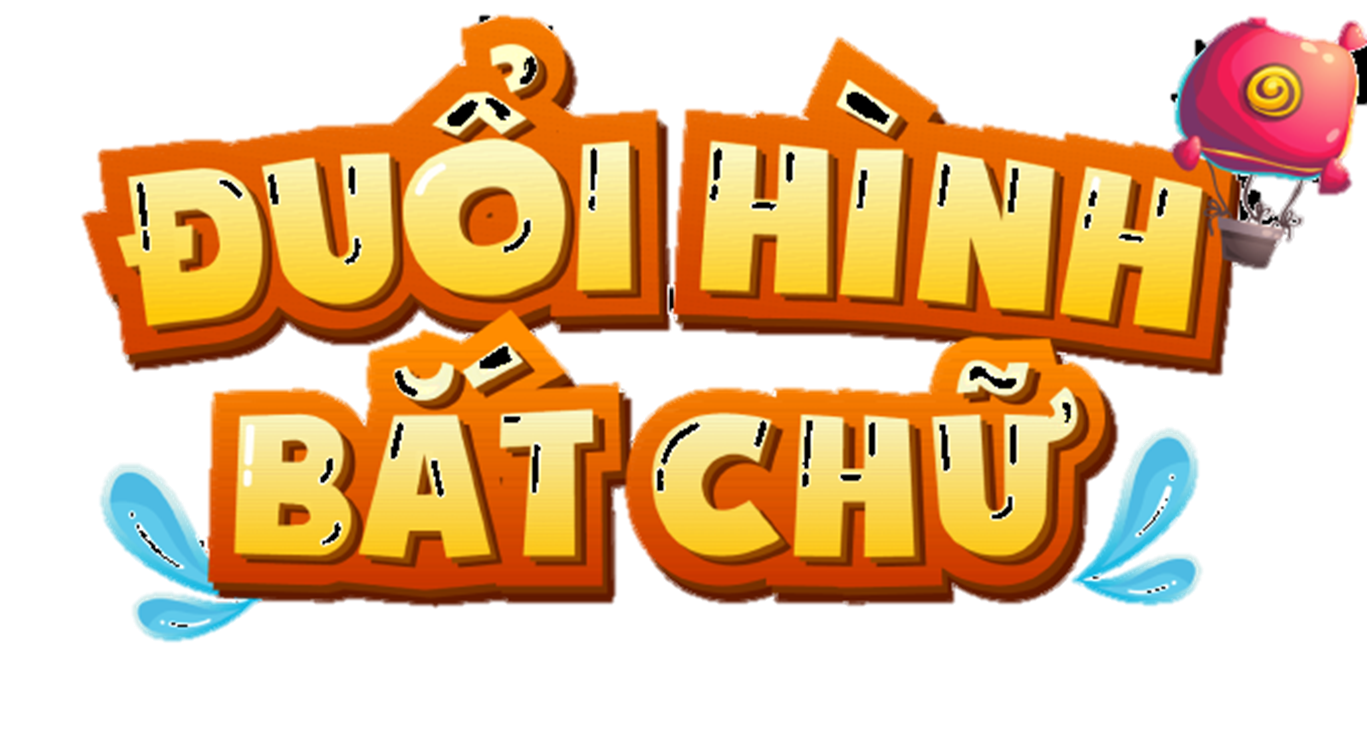 Câu 1. Hình ảnh này gợi cho em nhớ đến tác phẩm nào?
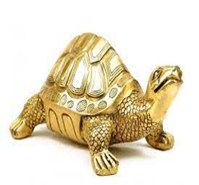 Rùa Vàng- Sự tích Hồ Gươm (Truyện ADV và MC Trọng Thủy)
Câu 2. Loài vật này gợi cho em nhớ đến tác phẩm nào?
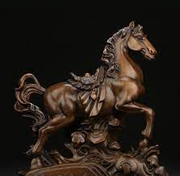 Ngựa sắt - Thánh Gióng
Câu 3. Đây là loài vật nào? Loài vật này gợi cho em nhớ đến tác phẩm nào?
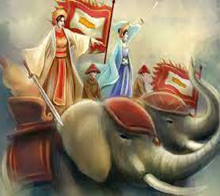 Voi - Truyền Thuyết Hai Bà Trưng
Câu 4. Loài vật này gắn với tác phẩm nào?
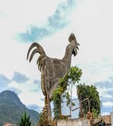 Cóc kiện trời
Gà chín cựa- Truyền thuyết Sơn Tinh- Thủy Tinh
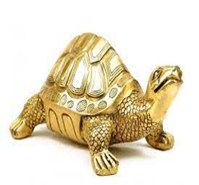 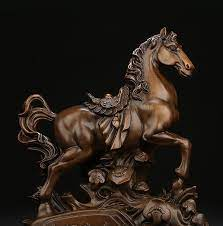 Bốn tác phẩm các em vừa khám phá ra là bốn tác phẩm đã phần nào phản ảnh lịch sử đất nước bằng trí tưởng tượng và nghệ thuật kể chuyện qua góc nhìn của tác giả dân gian. Bài học hôm nay chúng ta sẽ tìm hiểu về thể loại này để hiểu thêm vì sao nó lại có sức sống lâu bền đến thế.nào?
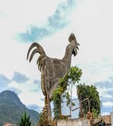 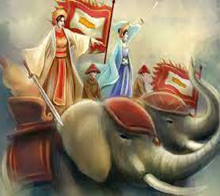 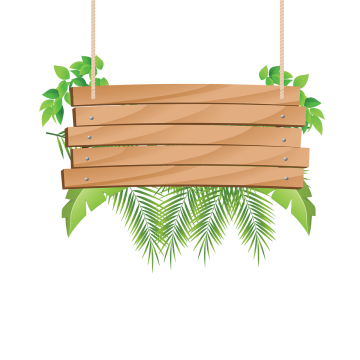 HÌNH THÀNH 
KIẾN THỨC
Tìm hiểu giới thiệu bài học
I.
Người anh hùng: là những người có phẩm chất cao quí, hay có những thành tích phi thường và cống hiến lớn lao cho cộng đồng
Chủ đề: “Chuyện kể về những người anh hùng”
Chủ đề của bài học là gì?
Chủ đề được thể hiện qua thể loại chính nào?
Theo em, thế nào là người anh hùng?
1. Giới thiệu bài học
Thể loại chính: truyền thuyết
Văn bản: 4 văn bản
Chủ đề của bài học là gì?
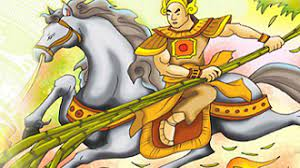 Thánh Gióng
Văn bản
Sơn Tinh- Thủy Tinh
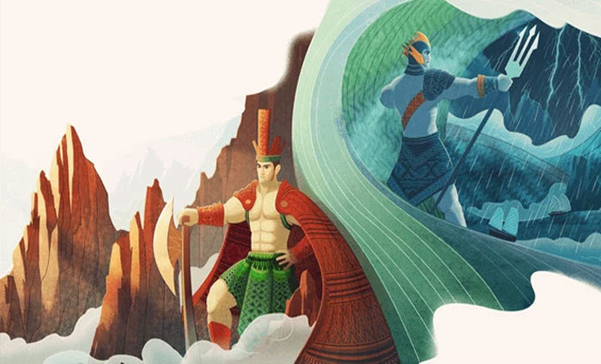 Ai chơi mồng 9 tháng 4
Bánh chưng, bánh giày
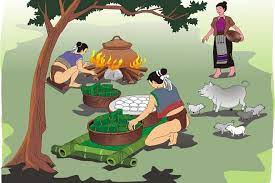 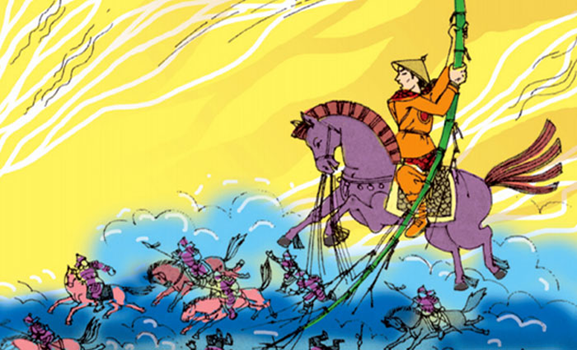 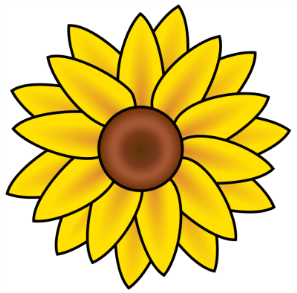 8
5
1
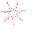 2
3
6
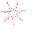 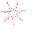 Đặc biệt
4
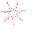 7
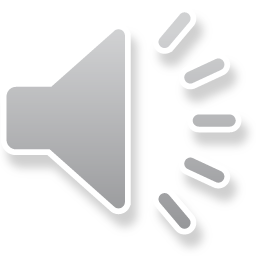 Ngôi sao may mắn
pipi
Bài học
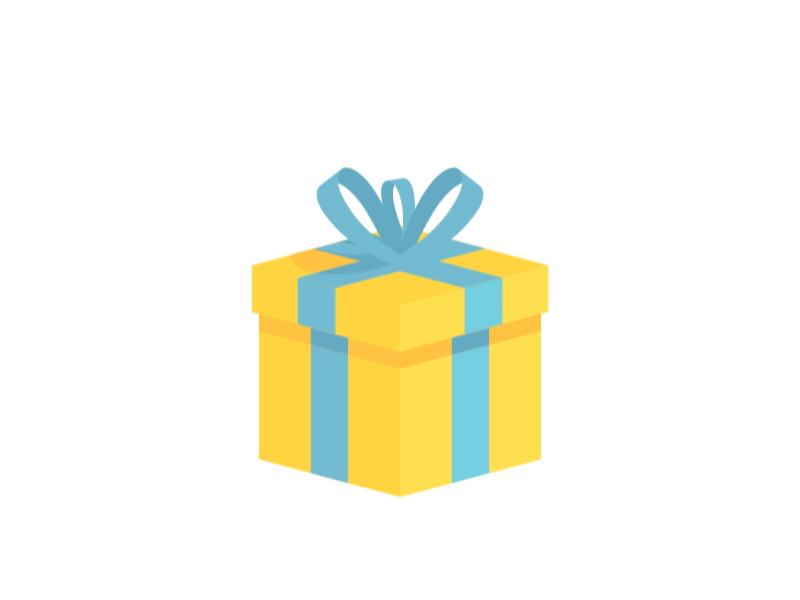 Câu 1: Truyền thuyết là loại truyện dân gian kể về các sự kiện và nhân vật ít nhiều có liên quan đến…
You are given 3 candies
lịch sử.
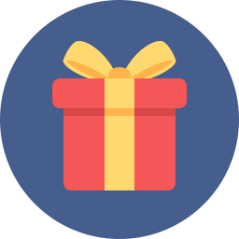 GO HOME
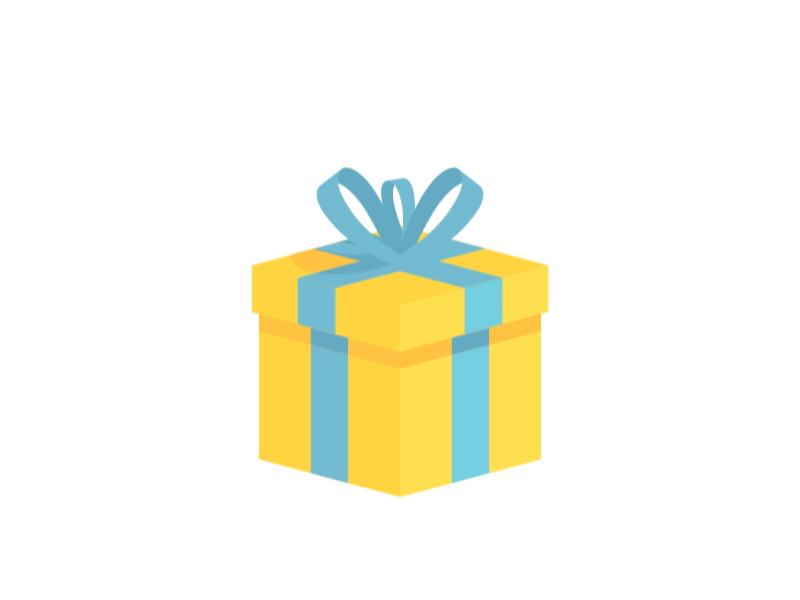 Câu 2: Trong truyền thuyết thường có yếu tố…
You are given 1 candies
Kì ảo.
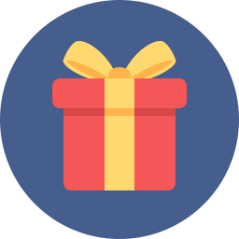 GO HOME
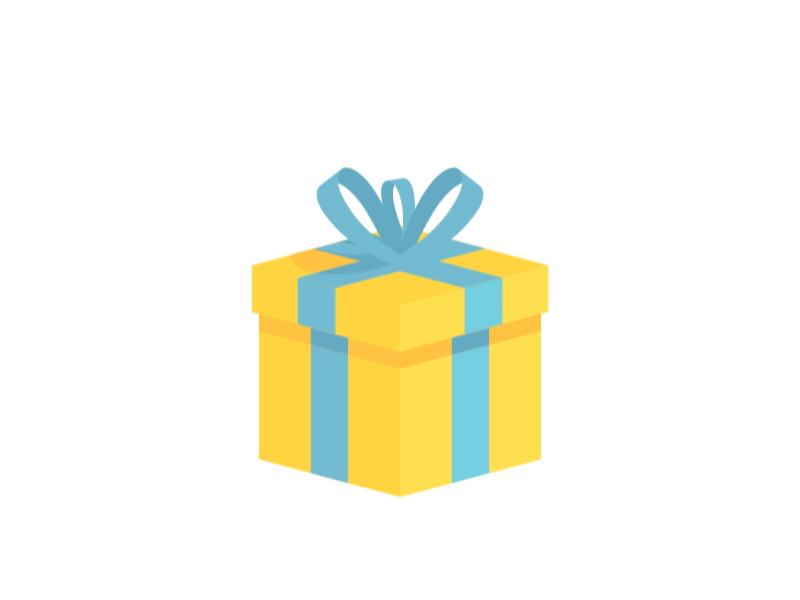 Câu 3: Cốt truyện truyền thuyết được  tác giả dân gian thường kể theo trình tự…
You are given 5 candies
Thời gian.
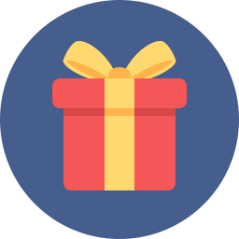 GO HOME
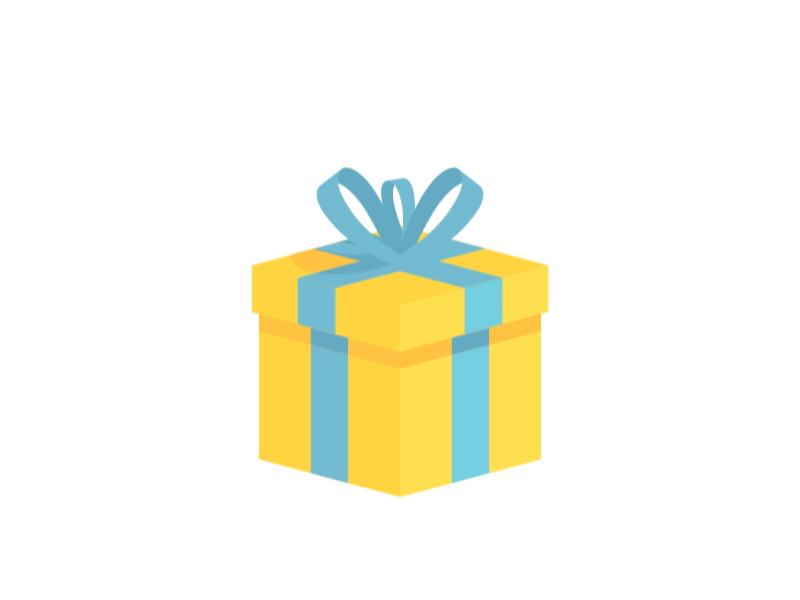 Câu 4: Truyền thuyết thường kể lại cuộc đời và …của nhân vật lịch sử
You are given 8 candies
Chiến công.
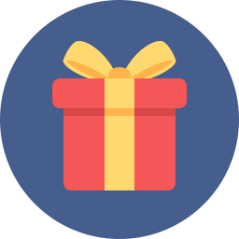 GO HOME
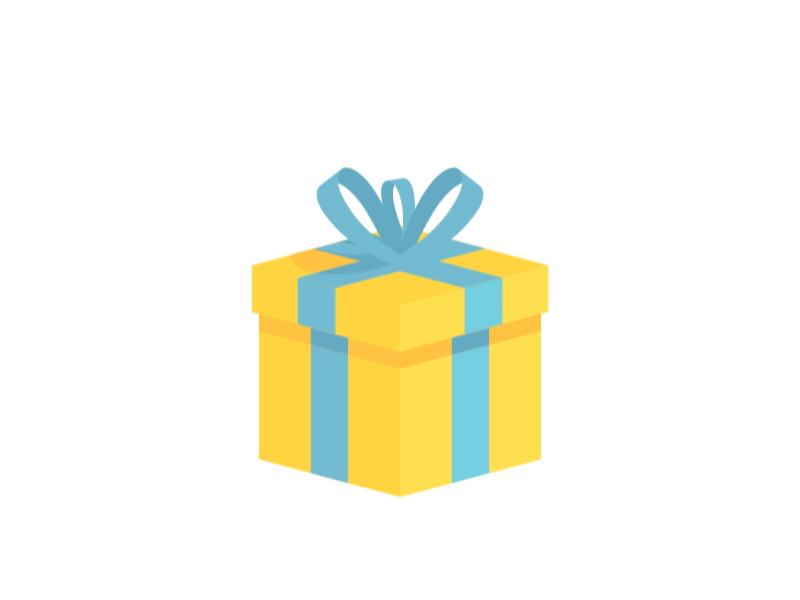 Câu 5: Nhân vật trong truyền thuyết thường là…
You are given 10 candies
Người anh hùng.
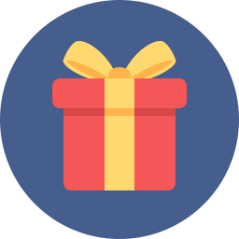 GO HOME
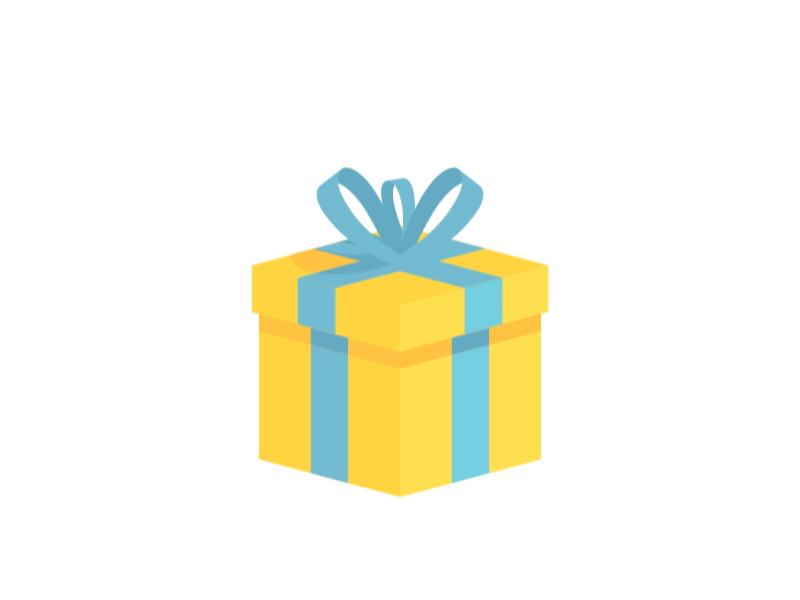 Câu 6: Nhân vật chính trong truyền thuyết lập nên những chiến công phi thường nhờ có sự hỗ trợ của cộng đồng và…
You are given 2 candies
Tài năng xuất chúng.
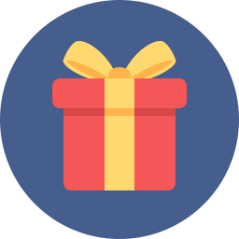 GO HOME
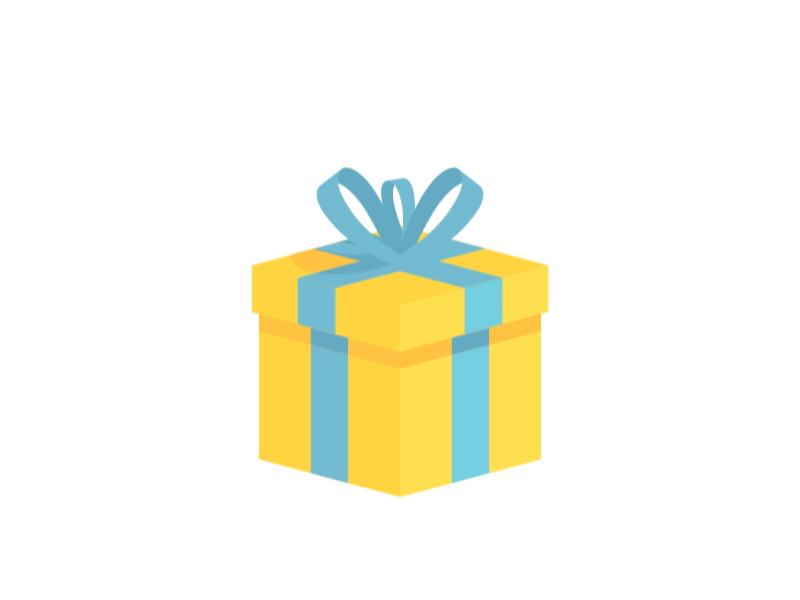 Câu 7: Lời kể của truyền thuyết cô đọng, mang sắc thái…
You are given 2 candies
Trang trọng.
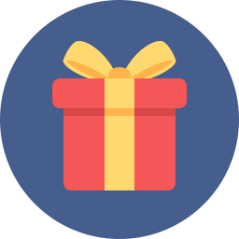 GO HOME
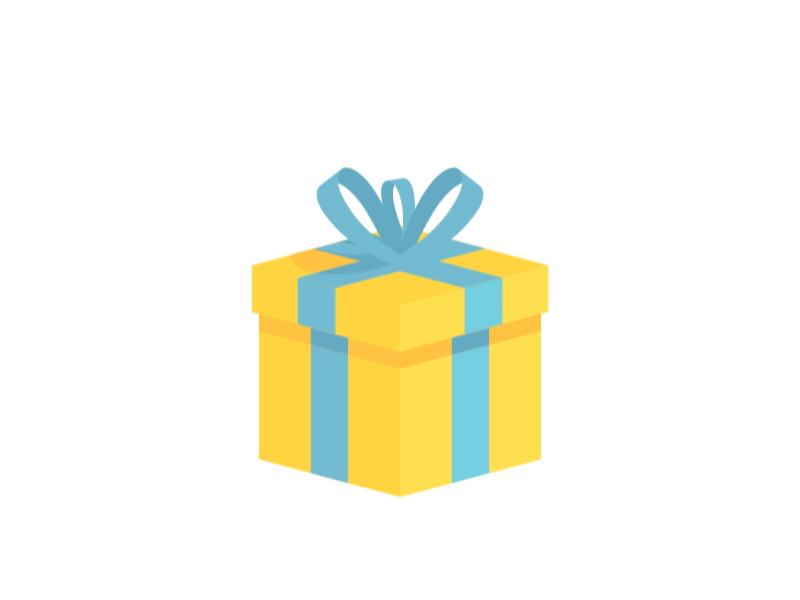 Câu 8: Cốt truyện truyền thuyết thường gắn với cuộc đời nhân vật chính, bao gồm mấy phần?
You are given 2 candies
Ba phần.
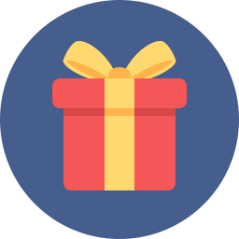 GO HOME
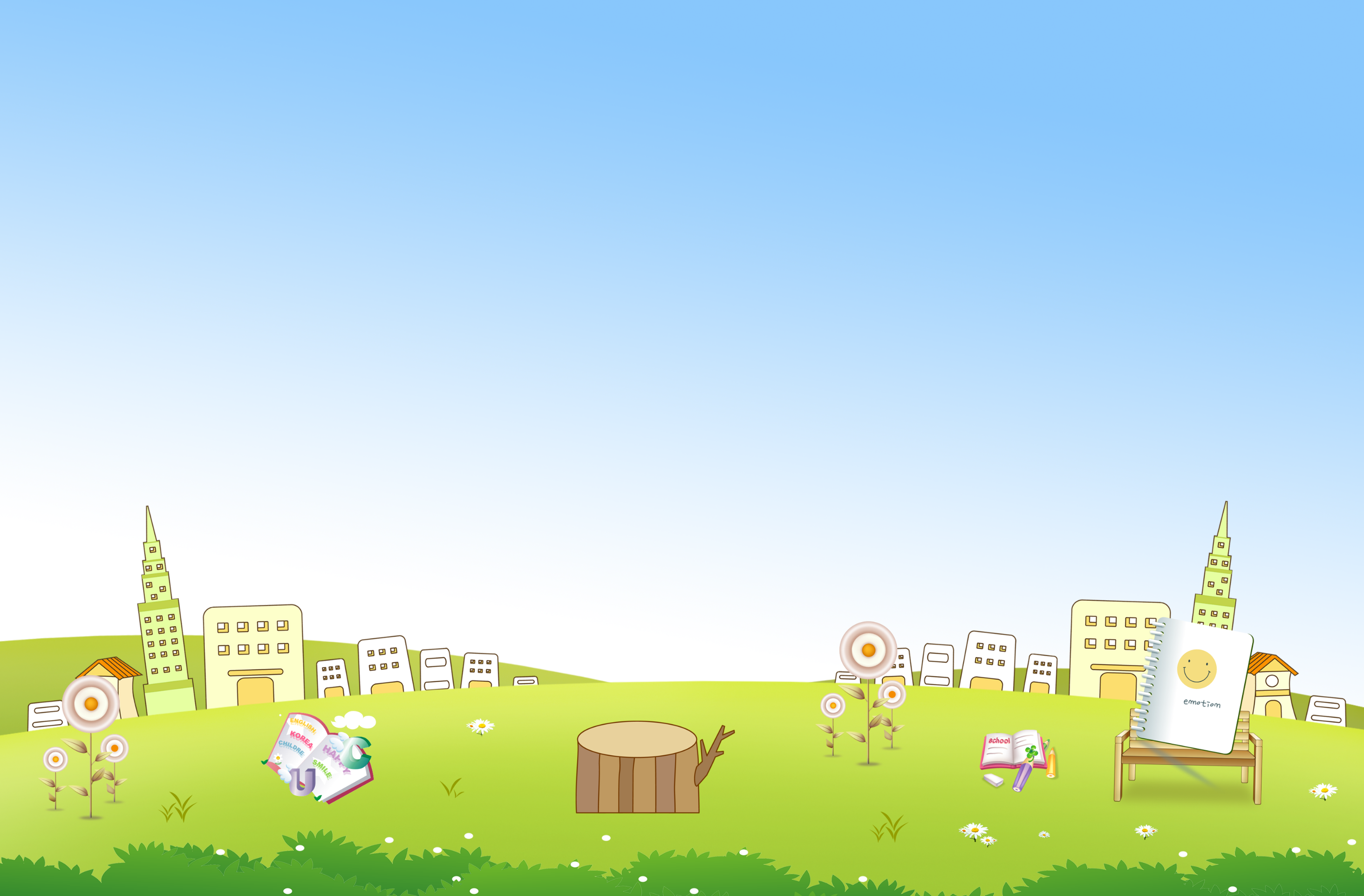 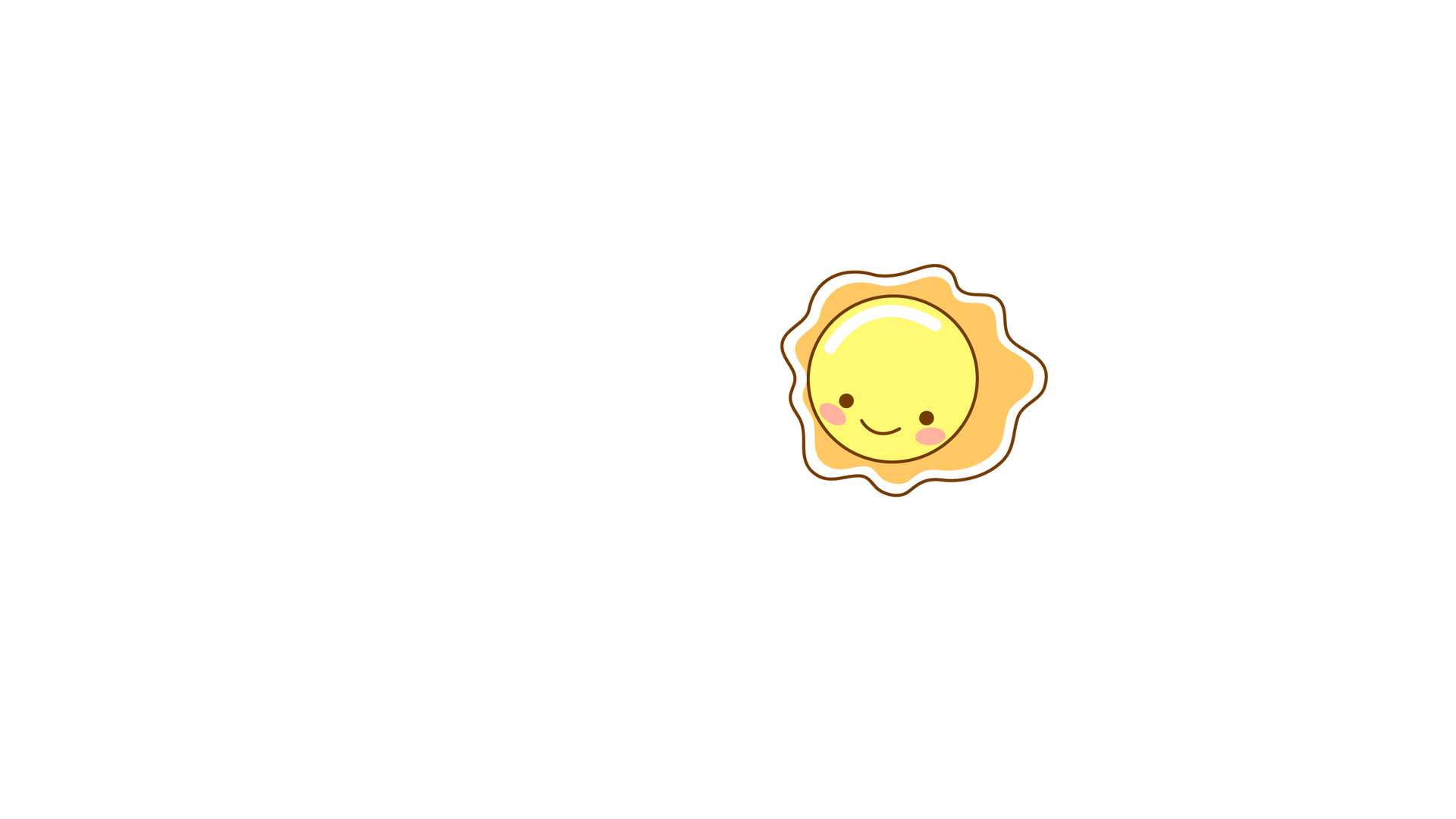 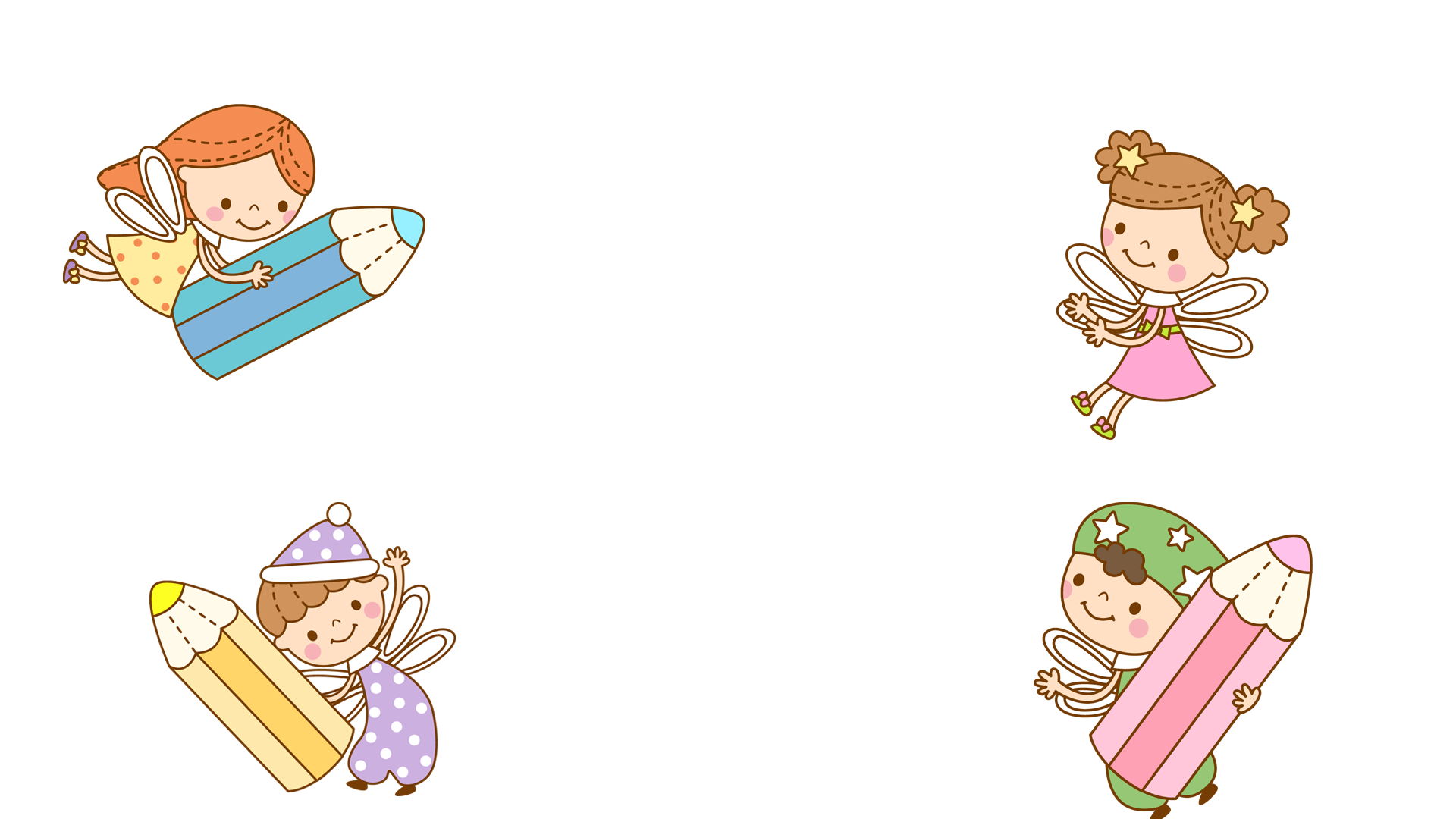 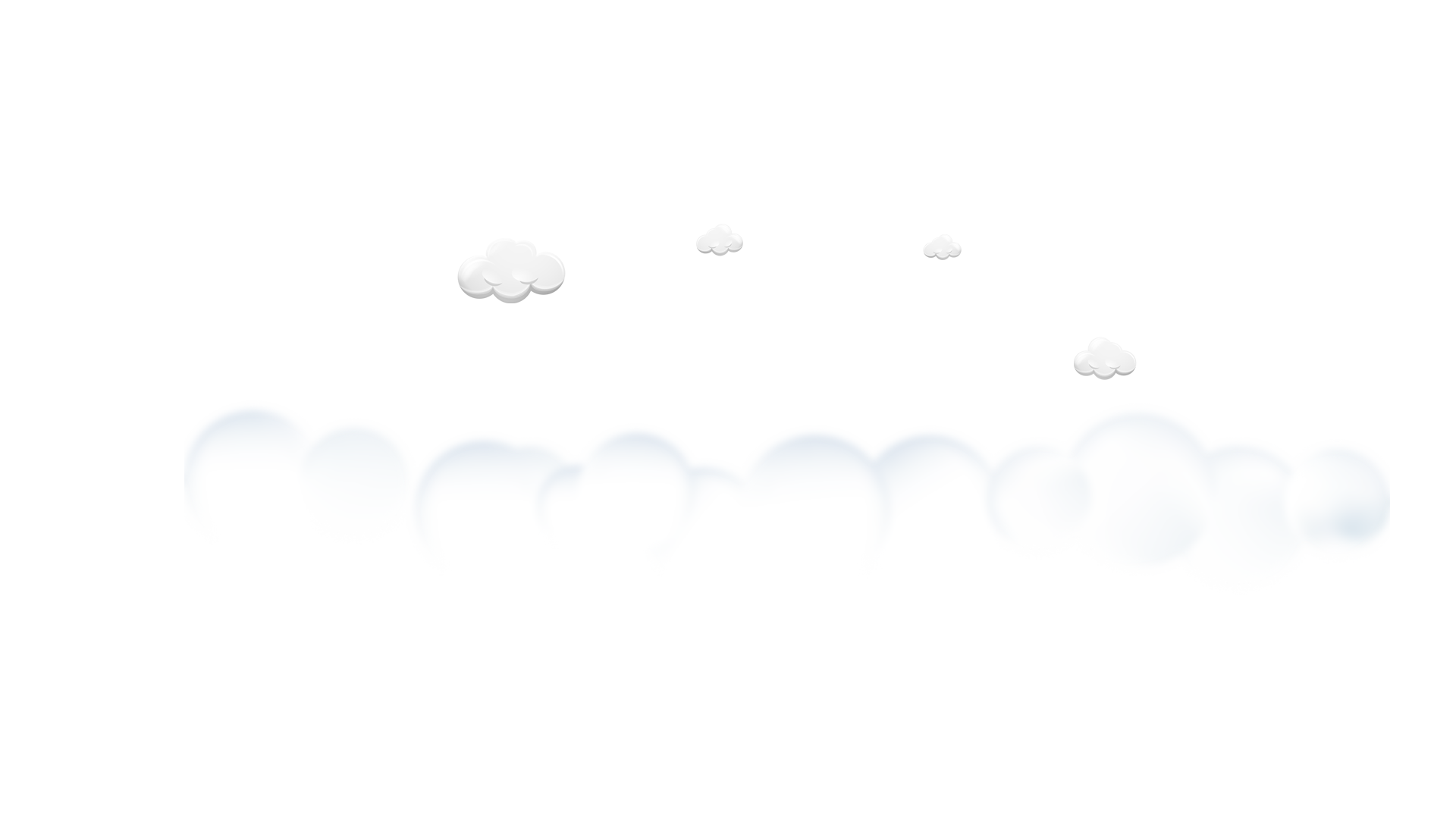 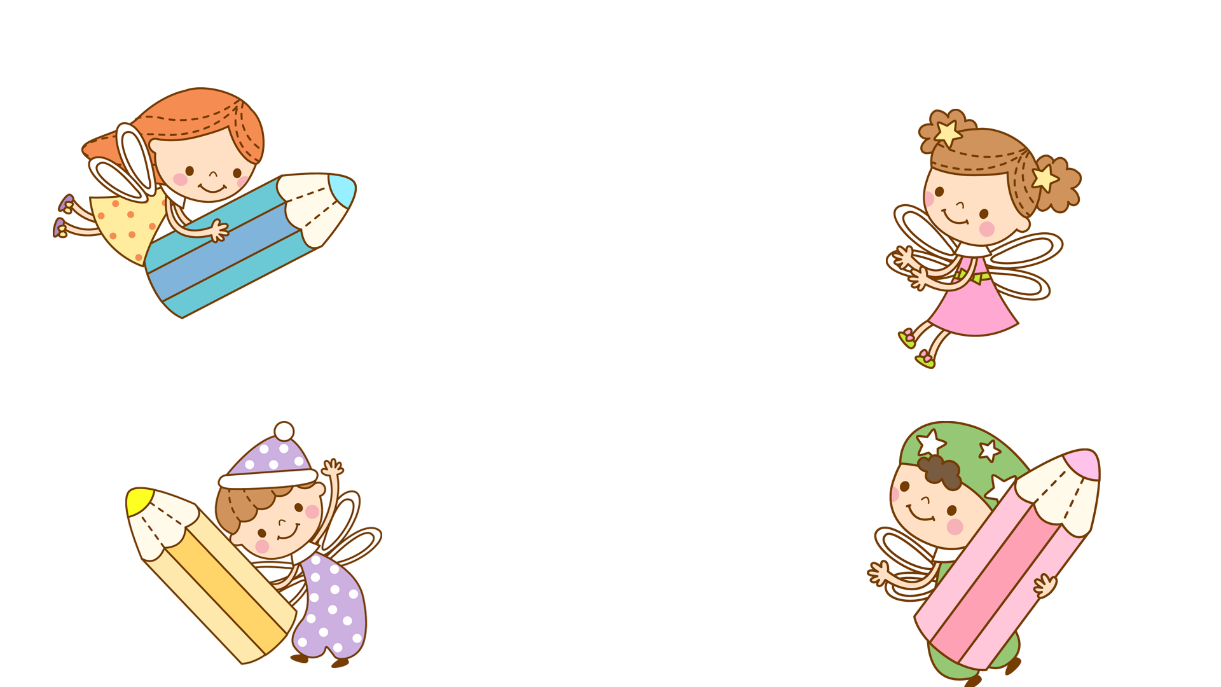 đọc hiểu
Tri thức
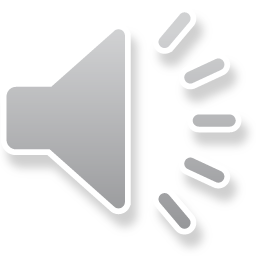 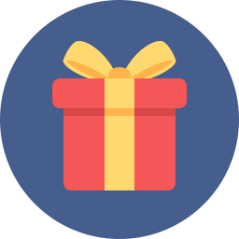 GO HOME
Tri thức đọc hiểu
II.
a. Truyền thuyết
25
Loại truyện dân gian
Truyền thuyết
Kể về các sự kiện và nhân vật có liên quan đến lịch sử
Thông qua sự tưởng tượng, hư cấu
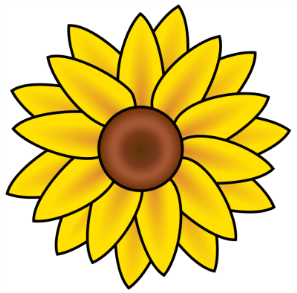 b. Một số yếu tố của truyền thuyết
26
Cuộc đời
Của nhân vật lịch sử
Kể lại
Chiến công
Nội dung
Phong tục
Quan điểm của tác giả dân gian.
Giải thích nguồn gốc
Sản vật địa phương
b. Một số yếu tố của truyền thuyết
27
Nối tiếp
Mạch tuyến tính
Trình tự thời gian
Cách kể
Hoàn cảnh xuất hiện, xuất thân.
Ba phần
Chiến công phi thường
Kết cục
b. Một số yếu tố của truyền thuyết
28
Người anh hùng
Nhân vật
Khó khăn.
Đối mặt
Thử thách.
Lập công.
b. Một số yếu tố của truyền thuyết
29
Cô đọng
Lời kể
Trang trọng.
Gây ấn tượng
Ca ngợi.
Sử dụng BPTT
b. Một số yếu tố của truyền thuyết
30
Tôn vinh
Yếu tố kì ảo
Đậm nét trong tác phẩm.
Lí tưởng hóa
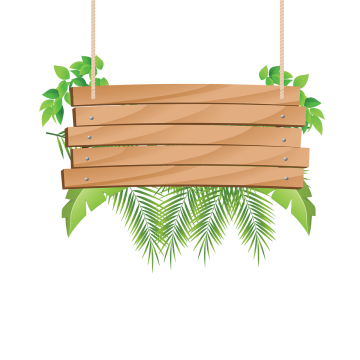 LUYỆN TẬP
HS sẽ chọn một truyền thuyết mà em đã đọc và hoàn thiện bảng sau:
Truyền thuyết “Thánh Gióng”
Cốt truyện
(1) Sự ra đời của Gióng;
(2) Gióng biết nói và nhận trách nhiệm đánh giặc;
(3) Gióng lớn nhanh như thổi;
(4) Gióng vươn vai thành tráng sĩ mặc áo giáp sắt, cưỡi ngựa sắt, cầm roi sắt ra trận đánh giặc;
(5) Thánh Gióng đánh tan giặc;
(6) Thánh Gióng lên núi, cởi giáp sắt bỏ lại, bay về trời;
(7) Vua phong danh hiệu và lập đền thờ.
(8) Những dấu tích còn lại của chuyện Thánh Gióng.
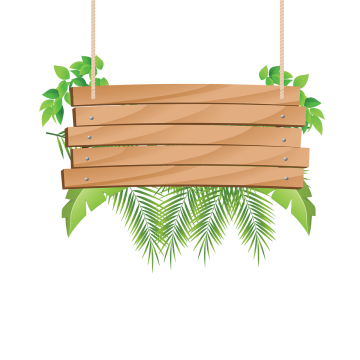 AI NHANH HƠN
Câu 1. Sự kiện và nhân vật lịch sử thường xuất hiện trong thể loại ……….
A. truyện cười.
B. cổ tích.
C. truyện ngụ ngôn.
D. truyền thuyết.
Câu 2. Truyền thuyết là thể loại ……… dân gian.
B. thơ.
A. kí.
C. ca dao.
D. truyện.
Câu 3. “Con rồng cháu tiên” là
A. truyện cổ tích.
B. truyện cười.
D. truyền thuyết.
C. vè.
Câu 4. Lời kể của truyền thuyết …………. ,mang sắc thái trang trọng, ngợi ca.
B. mộc mạc.
A. tự do.
D. kì lạ.
C. cô đọng.
Câu 5. Nội dung của truyền thường gồm ……. phần.
A. 3
B. 4
C. 5
D. Tất cả đều sai.
Câu 6. Truyền thuyết thường
B. kể về những câu chuyện vui.
A. kể về nhân vật bất hạnh.
C. kể về cuộc sống người nghèo.
D. kể về cuộc đời và chiến công của nhân vật lịch sử.
Câu 7. Tác dụng của yếu tố thần kì là
A. miêu tả tâm lí.
B. bộc lộ cảm xúc.
D. tôn vinh, lí tưởng hóa nhân vật.
C. biểu cảm về đối tượng.
Câu 8. Nhân vật trong truyền thuyết thường phải đối mặt với những …………… to lớn.
A. thử thách.
B. chiến công.
C. đau khổ.
D. thất bại.
Câu 9. Nhận định nào không đúng về truyền thuyết?
B. Lời kể cô đọng.
A. Loại truyện dân gian.
D. Yếu tố kì ảo.
C. bộc lộ quan niệm đạo đức.
Câu 10. Nhân vật trong truyền thuyết thường là
A. người anh hung.
B. Nhân vật chính diện.
C. Nhân vật phản diện.
D. Nhân vật mồ côi, bất hạnh.
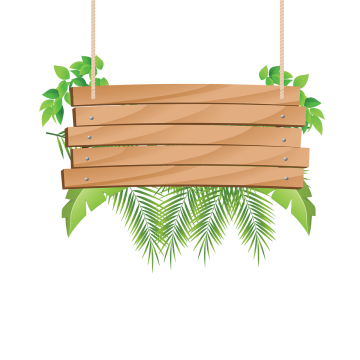 VẬN DỤNG
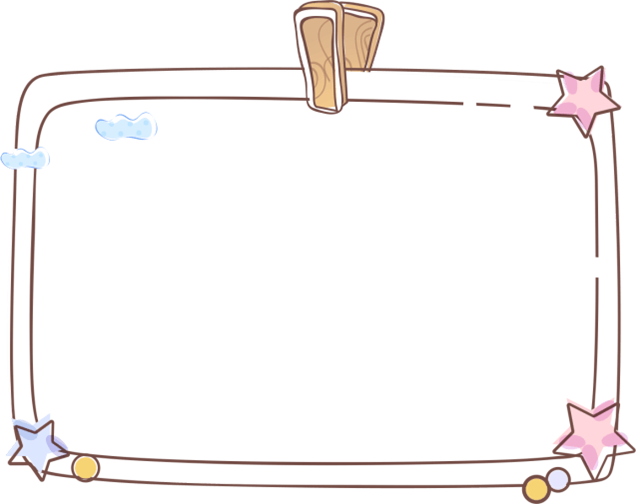 "Có ý kiến cho rằng thuyền thuyết và lịch sử thật ra là một vì đều phản ánh các sự kiện lịch sử có thật". Em có đồng ý với kiến đó không? Vì sao?
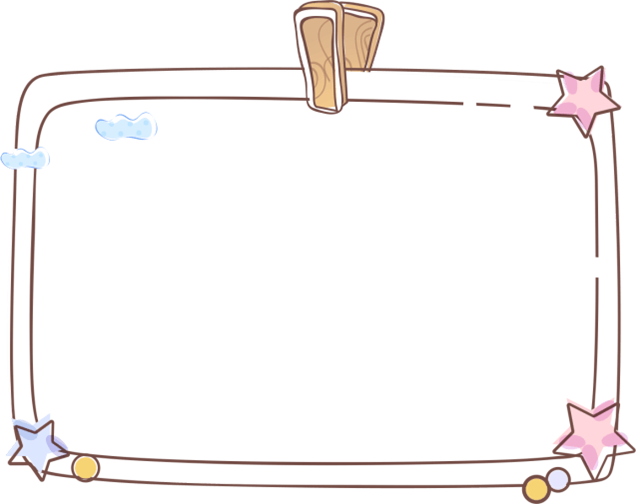 * So sánh lịch sử/ truyền thuyết
- Giống: đều phản ánh những sự kiện, nhân vật lịch sử.
- Khác: truyền thuyết là thể loại văn học; có yếu tố hư cấu, kì ảo, hoang đường; còn lịch sử phản ánh khách quan, chân thực....
HƯỚNG DẪN TỰ HỌC
49



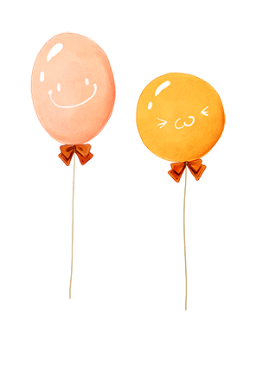 CẢM ƠN CÁC EM ĐÃ CHÚ Ý LẮNG NGHE!
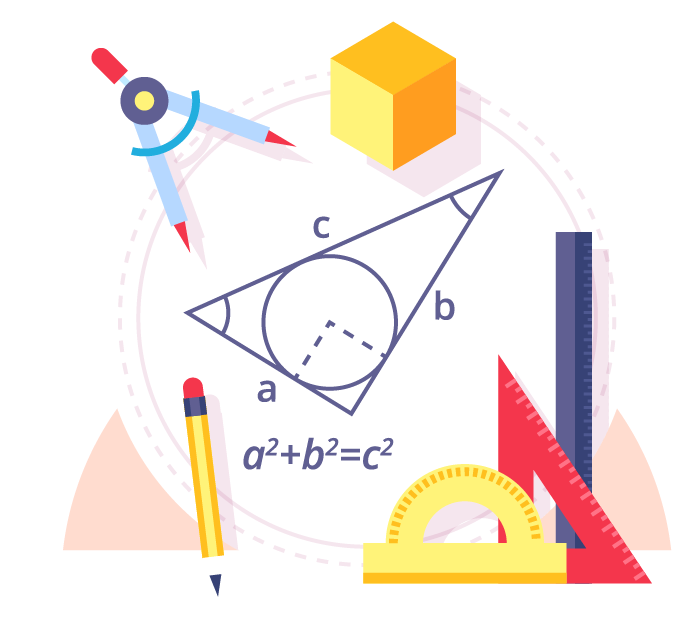 [Speaker Notes: Nguyễn Nhâm- 0981.713.891]